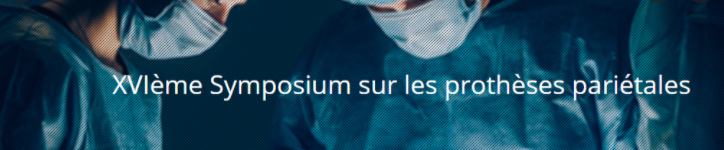 MESH 2021
Eventrations latérales
Tigran Poghosyan
HEGP, Paris
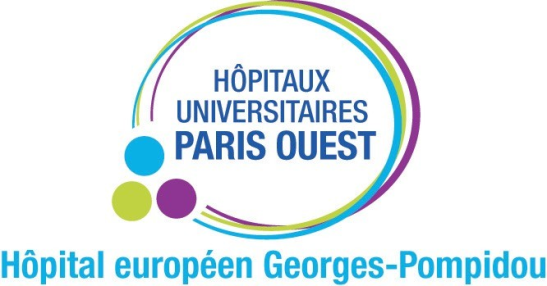 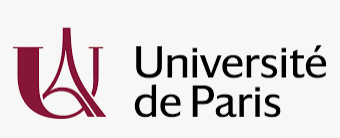 Paroi abdominale latérale rappel anatomique
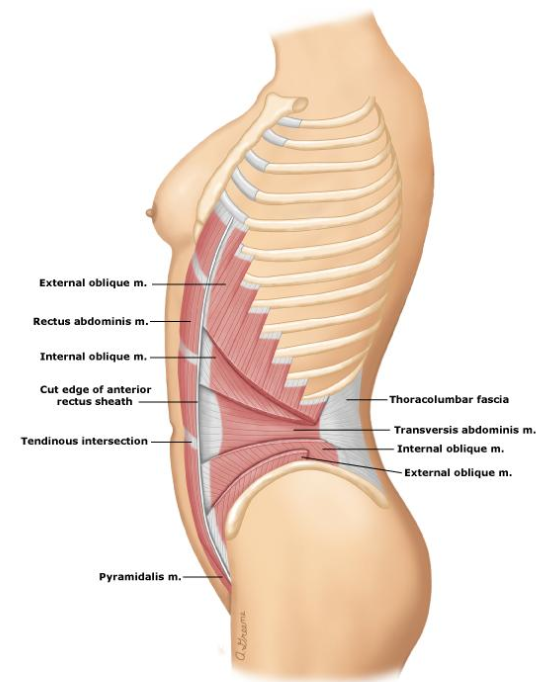 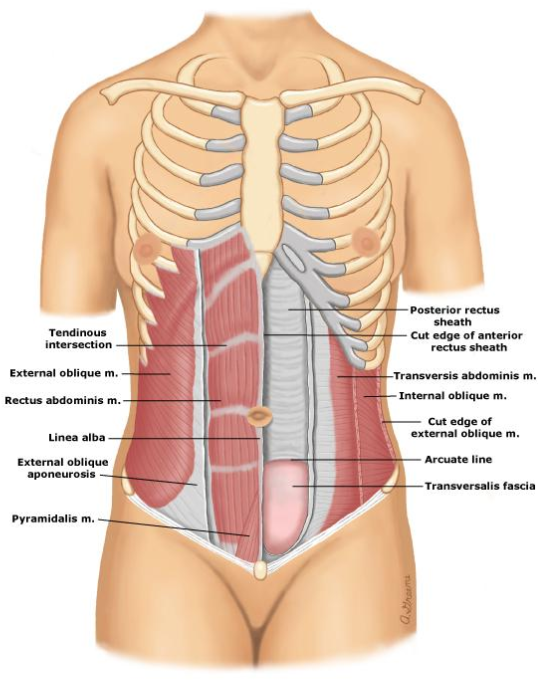 Paroi abdominale latérale rappel anatomique
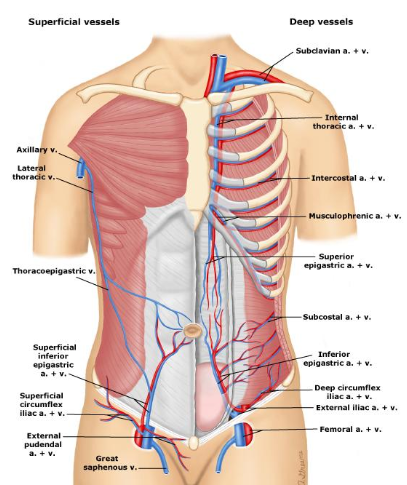 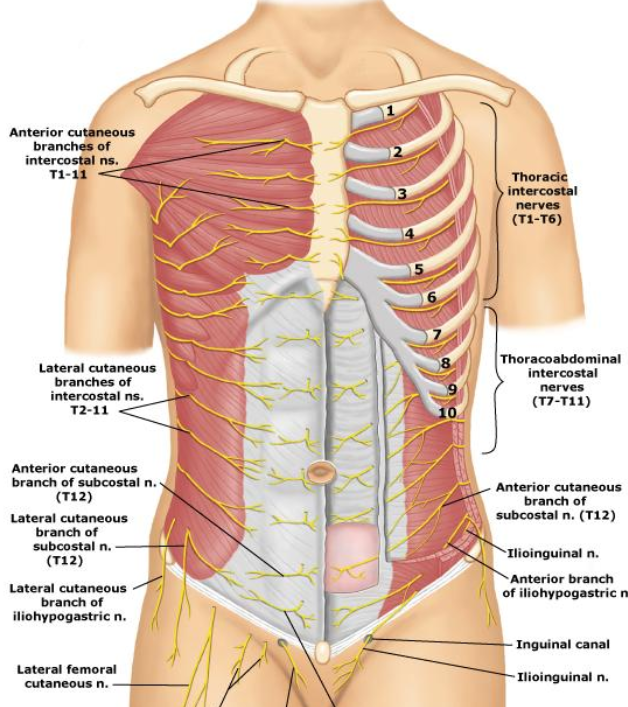 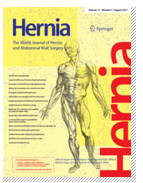 Eventrations latérales
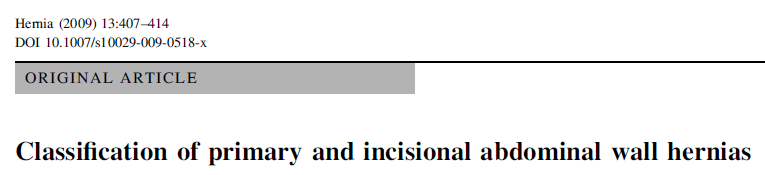 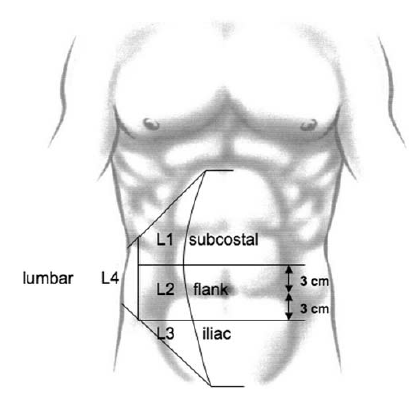 Classification EHS
L1 -  Sous-costale
    L2 -  Flanc
    L3 -  Iliaque
    L4 - Lombaire
Limites:
1- en haut: marge costale
2- en bas: région inguinale
3- médialement: le bord latéral de la gaine du m. grand droit
4- latéralement : région lombaire
Mais peu utilisée
Eventrations latérales: L1-L3
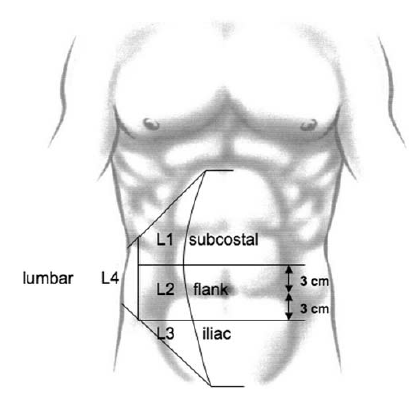 Incidence faible: 1-3%
- Incision dans le sens des fibres musculaires
- Peu de dévascularisation
- Peu de dénervation
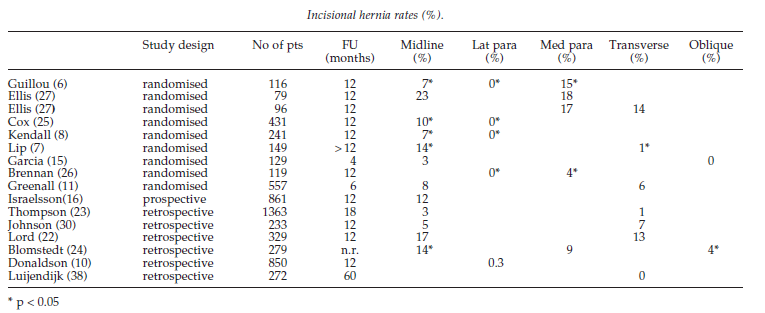 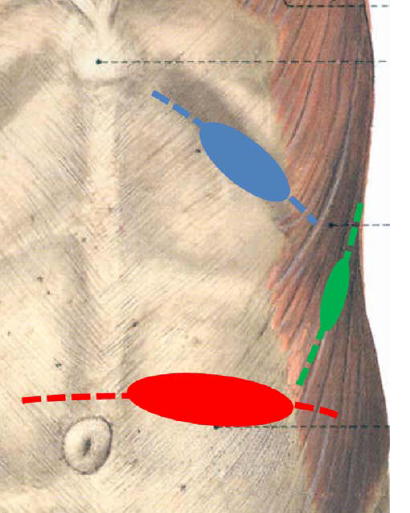 Burger et al. Scand. J. Surg 2002
FdR: transplanté/ immunosuppression
         BPCO, diabète, tabac, AAA/AOMI, ATCD de cure d’éventration
[Speaker Notes: Incidence nettement inf à la médiane]
Eventrations latérales: L1-L3
Comment faire?
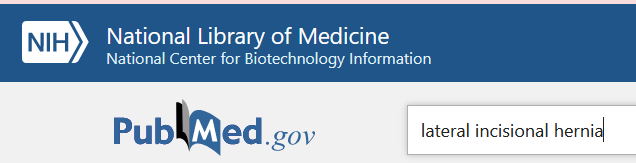 Peu de données publiées 
Absence de technique standardisée
       - voie d’abord 
              - laparotomie?
              - cœlioscopie?  
              - robot?
        -  obtenir un overlap satisfaisant
        -  position de la prothèse 
               - intrapéritonéale?
               - retromusculaire?
                      - entre MOE et MOI? 
                      - entre MOI et m. transverse?
                      - m. transverse et péritoine?
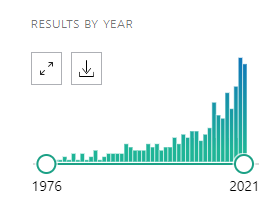 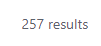 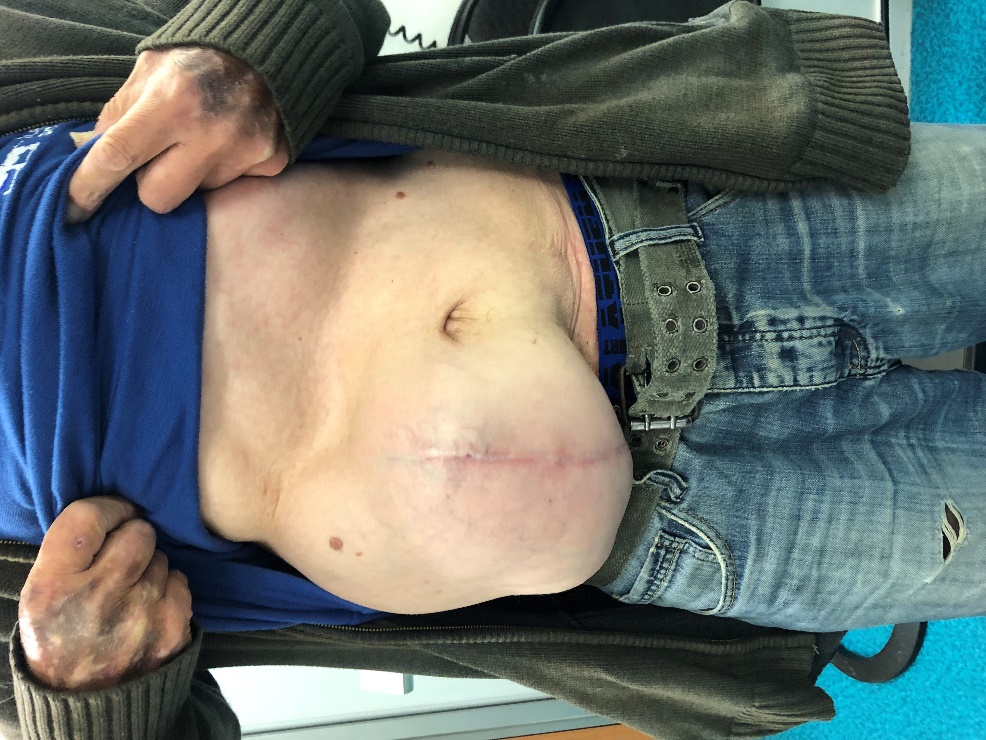 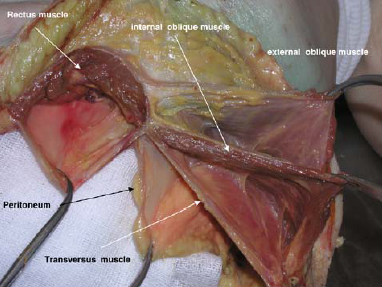 Véritable « casse-tête » topographique
Stump et al. Hernia 2009
L1-L3: Réparation retromusculaire
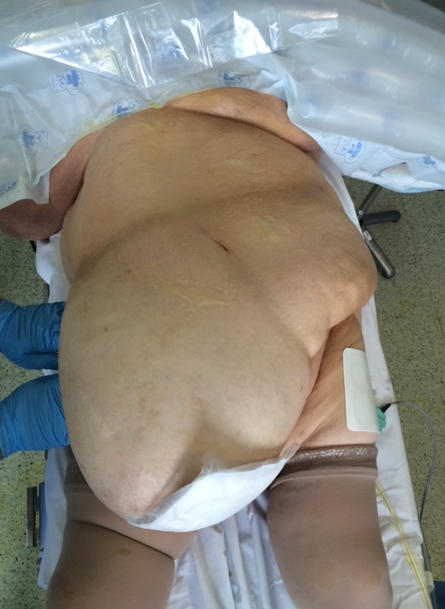 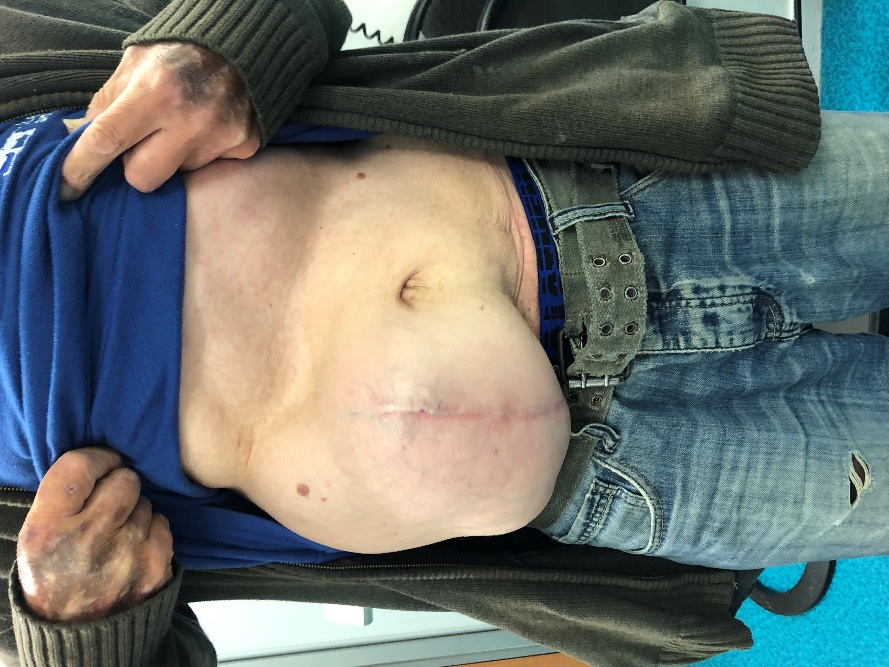 Impératifs
Résection du sac d’éventration
Décollement/préparation 
     de l’espace pour insérer la prothèse  
Fermeture du plan postérieur / fils résorbable
Etalement de la prothèse non résorbable fixée 
     avec du fils resorbable au plan postérieur
Overlap ≥5cm
Drainage  de l’espace retromusculaire
Fermeture du plan antérieur +/- inc. de décharge    
Drainage de l’espace sous-cutané
Fermeture sous-cutanée/cutanée
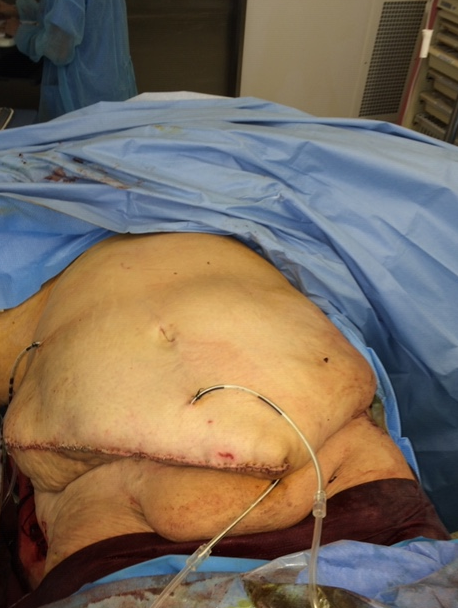 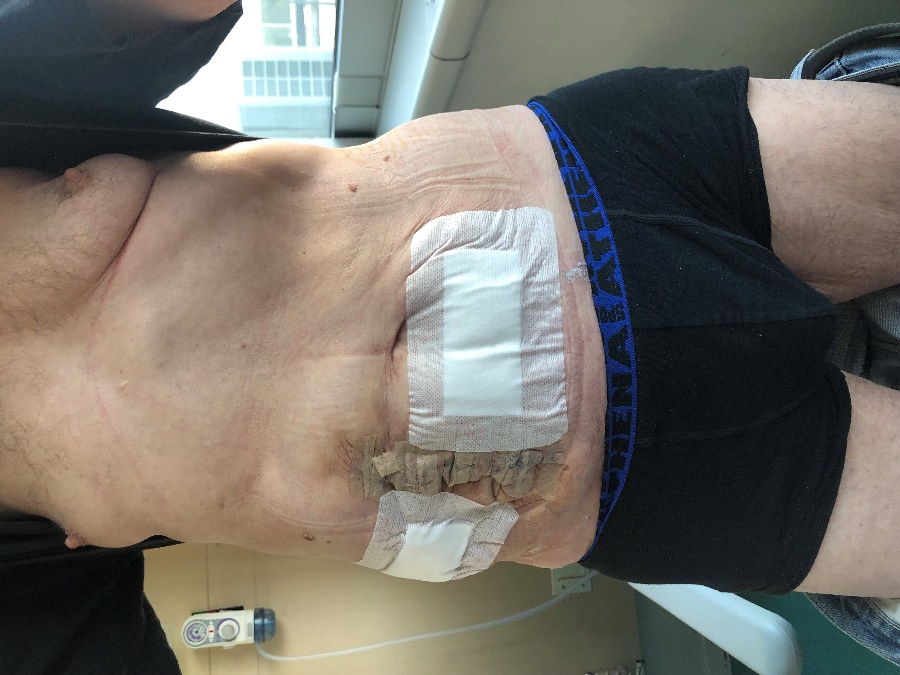 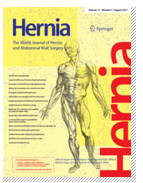 L1-L3: Position de la prothèse?
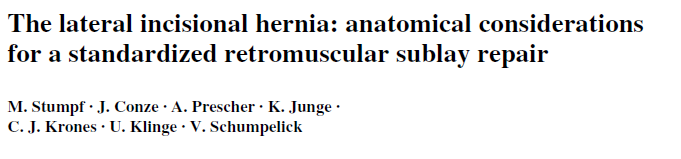 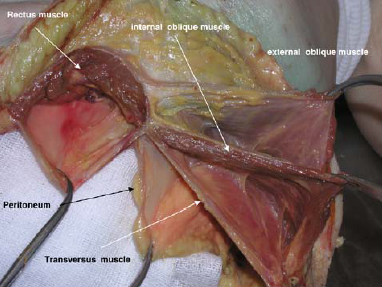 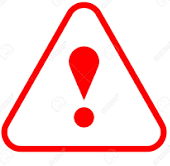 Eviter l’espace entre MOI et m. transverse!
Lieu de cheminement:
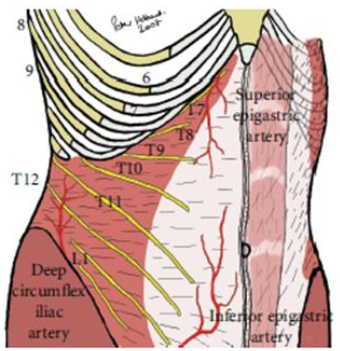 Nerfs 
           - intercostaux  thoraco-abd. T5-T11
           - rameau ant. du n. sous-costal T12
           - branche ant. du n. ilio-hypogastrique 
Vaisseaux
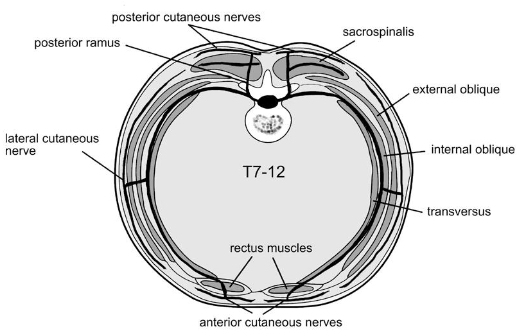 Décoller entre MOE et MOI
L1-L3: Obtenir un overlap satisfaisant
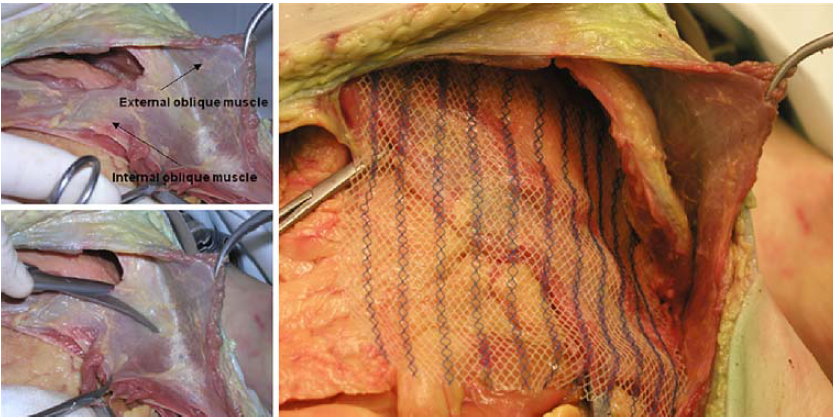 Jusqu’où mener la dissection?
En haut: 
     - Décoller entre MOE et MOI
        jusqu’aux côtes
     - Désinsérer MOI des côtes 
     - Décoller entre m. transverse et 
        les côtes
A
B
Médialement: 
    - Jusqu’à la gaine du muscle grand droit
    - Si nécessaire, rejoindre l’espace 
       retromusculaire du grand droit
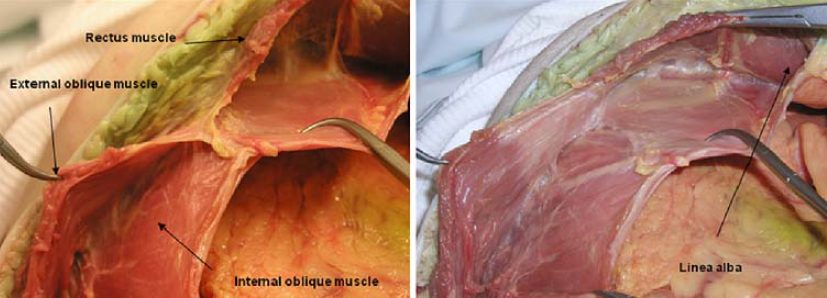 Latéralement: 
    - Avoir un overlap de ≥5cm
C
D
En bas: 
   - Jusqu’au ligament de Cooper
Stumpf et al. Hernia 2009
L1-L3: Comment fermer le plan postérieur si perte de substance +++
Volumineuse éventration L1-L3 après TH: 25x20cm
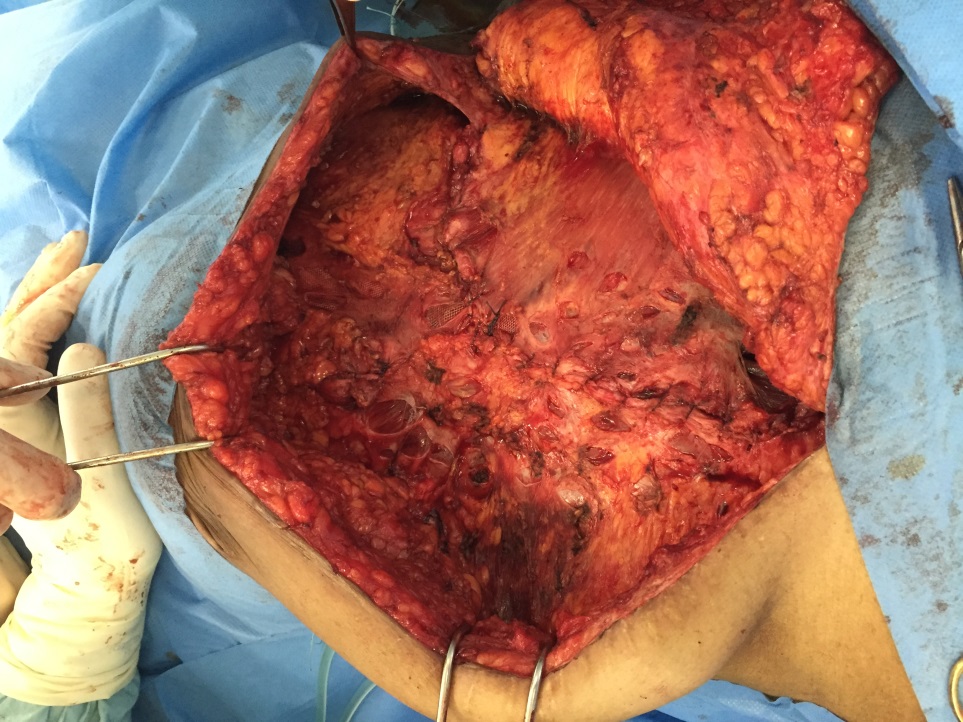 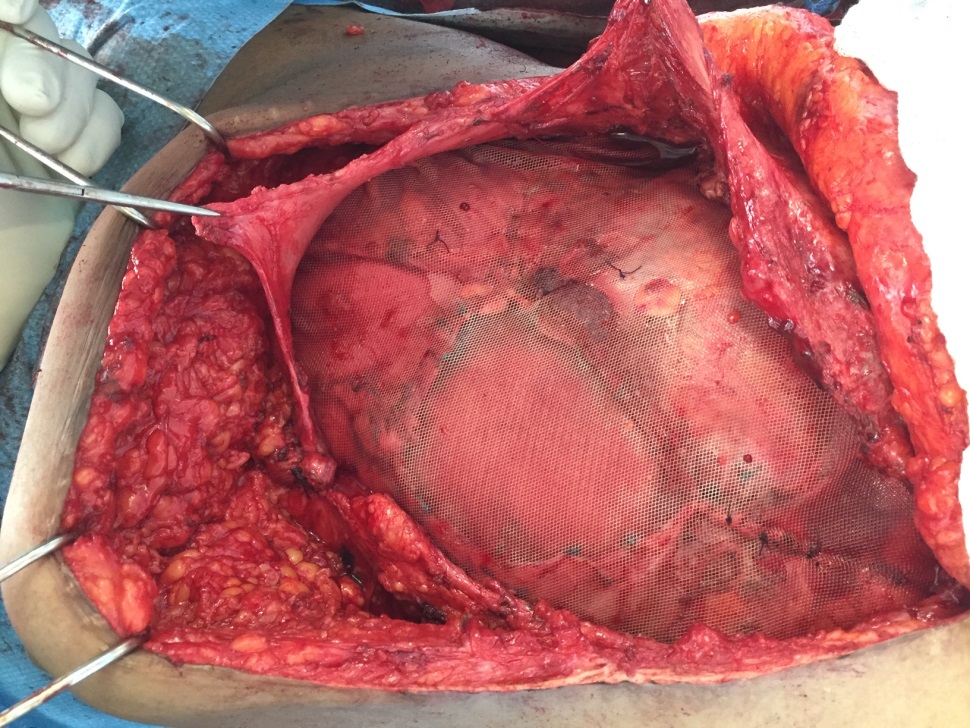 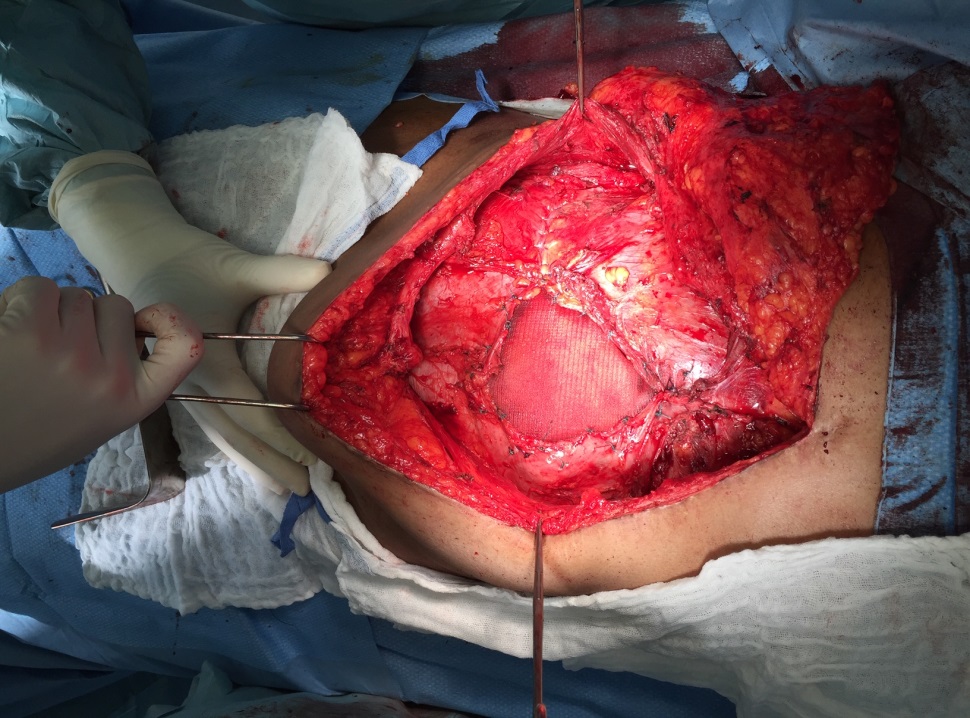 Technique de « bridge »
L1-L3: Réparation  retromusculaire
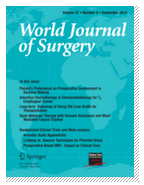 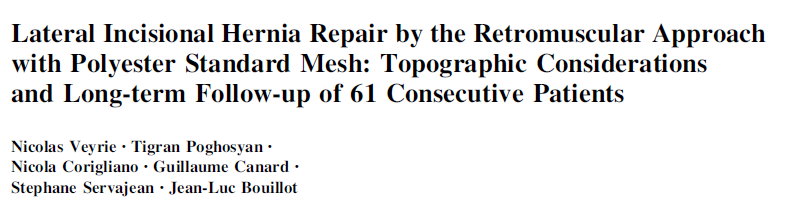 2013
Patients n= 61
Sexe masculin 60% (n = 37)
Age: 57 ans (±12)
IMC 28 kg/m2 (±5)
BPCO 20%
Diabète 15%
ATCD de transplantation: 10 % (n=6) 
       5 rénales and 1 hépatique 
ATCD de réparation pariétale: 28 % (n=17)
Temps opératoire : 136 (±69) min
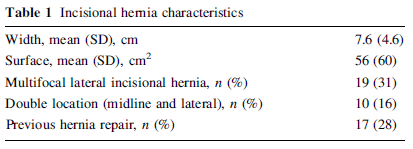 L1-L3: Réparation  retromusculaire
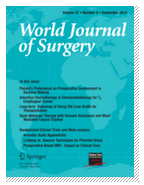 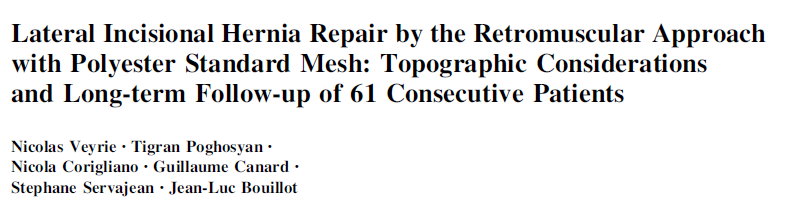 2013
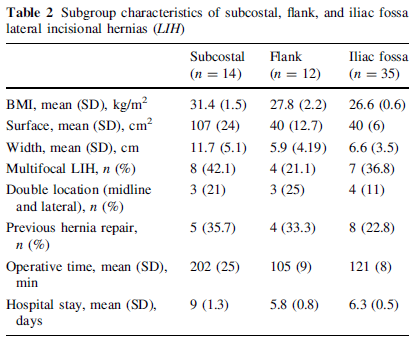 Patients n= 61
Sexe masculin 60% (n = 37)
Age: 57 ans (±12)
IMC 28 kg/m2 (±5)
BPCO 20%
Diabète 15%
ATCD de transplantation: 10 % (n=6) 
       5 rénales and 1 hépatique 
ATCD de réparation pariétale: 28 % (n=17)
Temps opératoire : 136 (±69) min
L1-L3: Réparation  retromusculaire
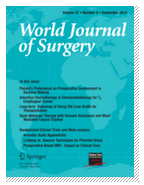 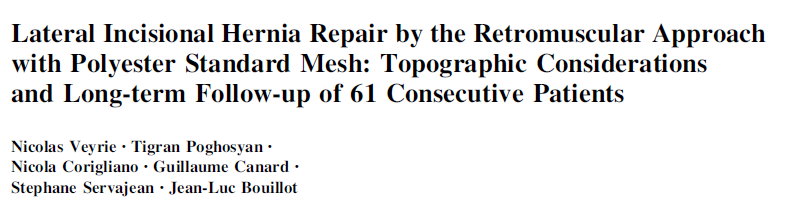 2013
Complications
Patients n= 61
Sexe masculin 60% (n = 37)
Age: 57 ans (±12)
IMC 28 kg/m2 (±5)
BPCO 20%
Diabète 15%
ATCD de transplantation: 10 % (n=6) 
       5 rénales and 1 hépatique 
ATCD de réparation pariétale: 28 % (n=17)
Temps opératoire : 136 (±69) min
Taux global:  18% (n=11)
Hématome: 6,5% (n=4)
Sérome: 3,2%(n=2)
Cruralgie: 1,6% n=1   
Pneumonie: 3,2% (n=2)
EP: 1,6% (n=1)
Récidives: 4,9% (n=3)
Conclusion
Voie ouverte si défect >4 cm
Privilégier le plan de decollement entre MOE et MOI
Risque de dénervation si décollement entre MOI et m. transverse   
Prothèse: overlap ≥5cm, fixation au Cooper
Morbidité et % de récidive acceptable à long terme